MENGELOLA KOMPETENSI PERSONAL
BDR, 20 Oktober 2020
Ferawaty Syahrani, SE
Peta Konsep
Kebutuhan pengembangan kompetensi dan sasaran pengembangan diidentifikasi dan dikaji ulang secara periodik
KOMPETENSI
Menurut Kamus Besar Bahasa Indonesia pengertian kompetensi adalah kemampuan atau kecakapan, sedangkan berdasarkan surat keputusan Mendiknas nomor 045/U/2002, kompetensi adalah seperangkat tindakan cerdas, penuh tanggung jawab yang dimiliki seseorang sebagai syarat untuk dianggap mampu oleh masyarakat dalam melaksanakan tugas-tugas dibidang pekerjaan tertentu
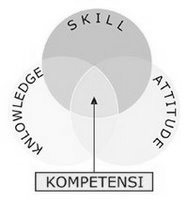 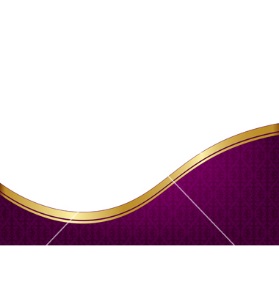 Core Competencies
Jenis Kompetensi
Threshold competencies
Differentiating Competencies
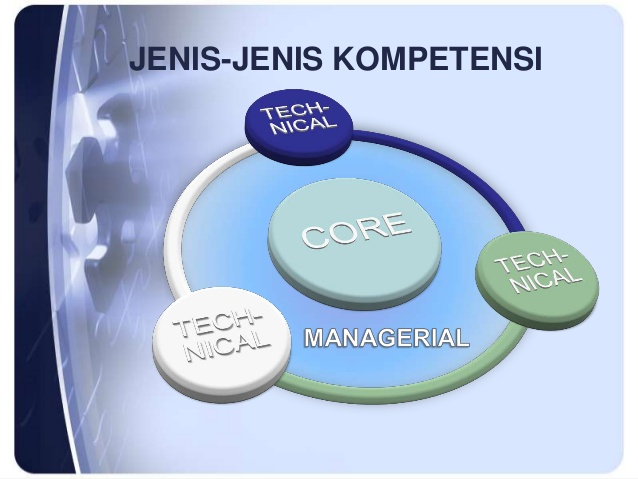 KOMPETENSI YANG DIBUTUHKAN PERUSAHAAN
Kompetensi yang dituntut dari seseorang eksekutif
	1. Strategic thinking 
	2. Change leadership
	3. Relationship management	
Kompetensi yang di tuntut dari seorang manajer
1. Fleksibelitas
	2. Implementasi perubahan 
	3. Inovasi Kewirausahaan
	4. Memahami hubungan antar manusia
	5. Memberdayakan 
	6. Memfasilitasi tim
	7. Kemampuan menyesuikan 
Kompetensi yang dituntut dari pekerja
Organisasi/Perusahaan
Efektifitas rekrutmen 
Pendidikan dan pelatihan dapat difokuskan pada kompetensi 
Penilaian terhadap hasil pendidikan & pelatihan konsisten
Pengambilan keputusan
Identifikasi kompetensi untuk mengelola perusahaan
Karyawan
Pendidikan dan pelatihan
Pembelajaran & Pengembangan
Keterampilan dan marketability
Potensi pengembangan karir
Penilaian kinerja berbasis kompetensi
M
A
N
F
A
A
T

K
O
M
P
E
T
E
N
S
I
Industri
Indentifikasi kompetensi sesuai kebutuhan industri
Mendorong pengembangan kompetensi
Pelatihan industri pencapaian  sertifikasi individu
Hasil penilaian sesuai standar kompetensi kebutuhan industri
Ekonomi daerah dan Nasional
Meningkatnya bentuk keterampilan untuk bersaing di pasar domestik dan internasional.
Mendorong investasi internasional baru pada industri dimana angkatan kerja terampilan sangat diperlukan.
Lebih efisien dari segi biaya karena dengan pekerja yang memiliki kompetensi efisiensi perekonomian dapat diwujudkan.
Cara Mengelola Kompetensi Personal
Menjaga kepribadian yang baik
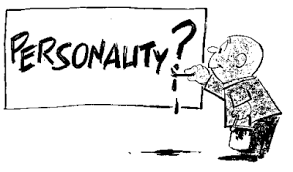 Mengendalikan diri
Bersikap mawas diri, intropeksi diri
Jujur dalam sikap dan perbuatan
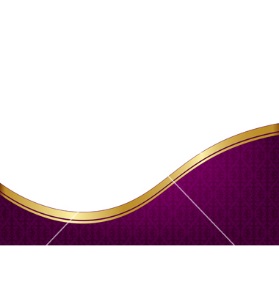 Pengembangan karir
KARIR
perjalanan yang dilalui seseorang selama hidupnya. Karir dapat juga diartikan sebagai semua pekerjaan atau jabatan yang ditangani atau dipegang selama kehidupan kerja seseorang
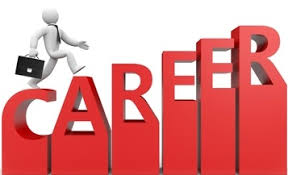 Pengembangan karir mengandung tiga unsur:
Membantu karyawan dalam menilai kebutuhan karirnya sendiri.
Mengembangkan kesempatan-kesempatan karir yang ada dalam organisasi
Menyesuaikan kebutuhan dan kemampuan karyawan dengan kesempatan-kesempatan karir.
Kebutuhan kompetensi, otorisasi, dan lisensi diidentifikasi
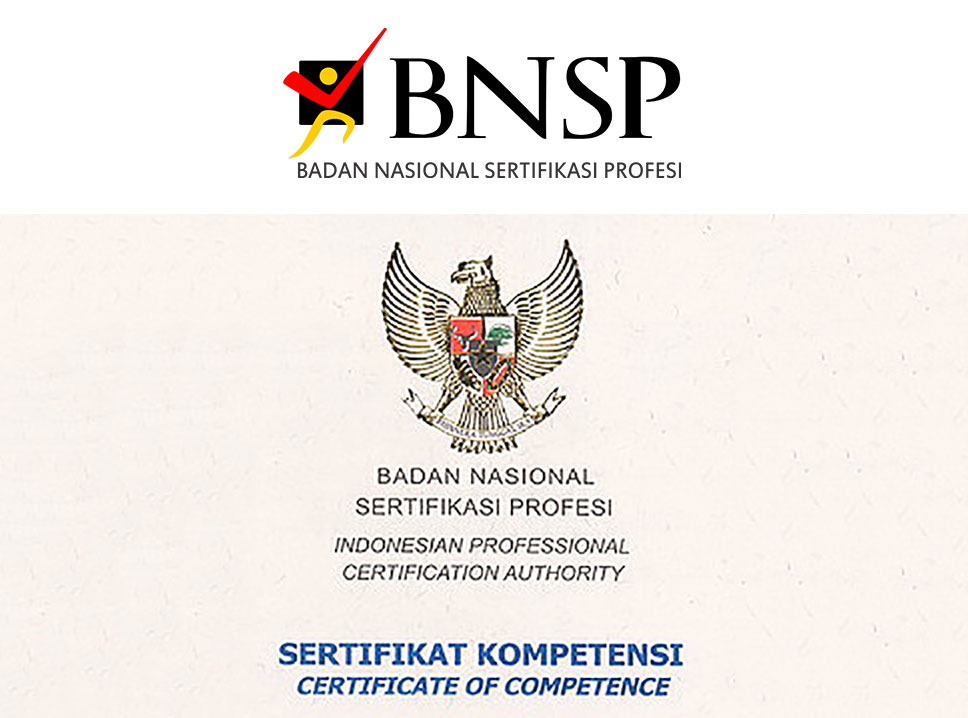 Sertifikasi Profesional Akuntansi Di Indonesia
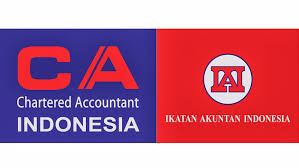 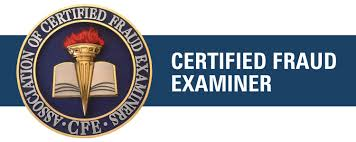 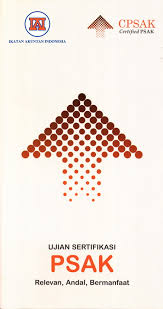 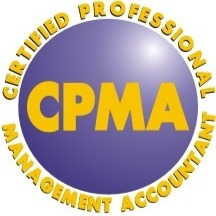 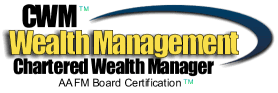 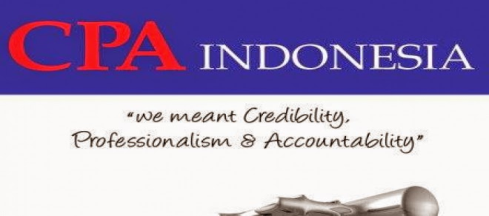 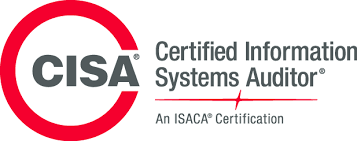 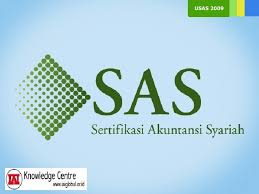 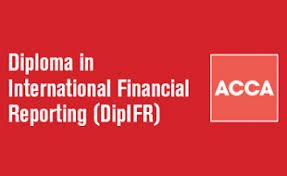 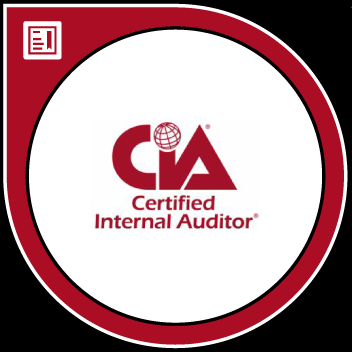 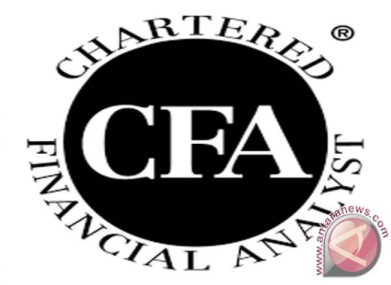 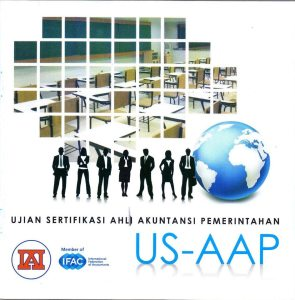 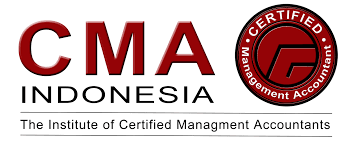 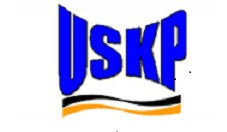 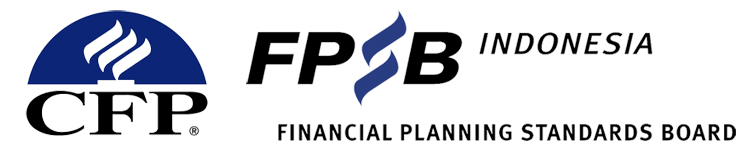 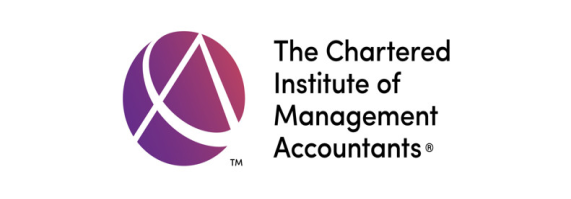 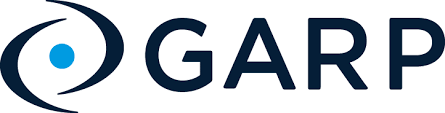 TUGAS
Kompetensi merupakan kemampuan manusia yang dapat ditemukan secara nyata, yang mendukung kesuksesan ditempat kerja. Kompetensi merupakan suatu kombinasikan antara skill attribute, attitude dan knowledge yang tercermin dalam perilaku kerja yang dapat diamati, diukur dan dievaluasi. Bagaimana karakteristik kompetensi? 
Kepribadian seperti apa yang dibutuhkan untuk dunia kerja ? 
Bagaimana cara membentuk kepribadian yang baik 
Buatlah hasil jawaban mu dalam bentuk PPT 
Di kumpulkan Besok jam 07.00
TERIMA KASIH